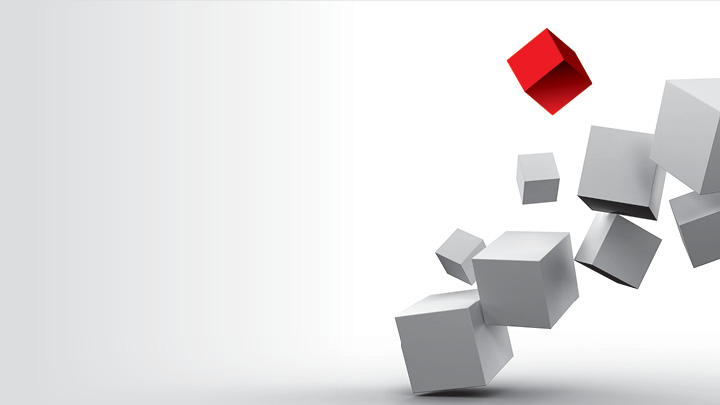 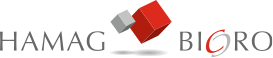 Hrvatska agencija za malo gospodarstvo, inovacije i investicije  Croatian Agency for SMEs, Innovations and Investments
HAMAG-BICRO mjere za suzbijanje efekata uzrokovanih koronavirusom
O ž u j a k  2 0 2 0 .
hamagbicro.hr
investcroatia.hr
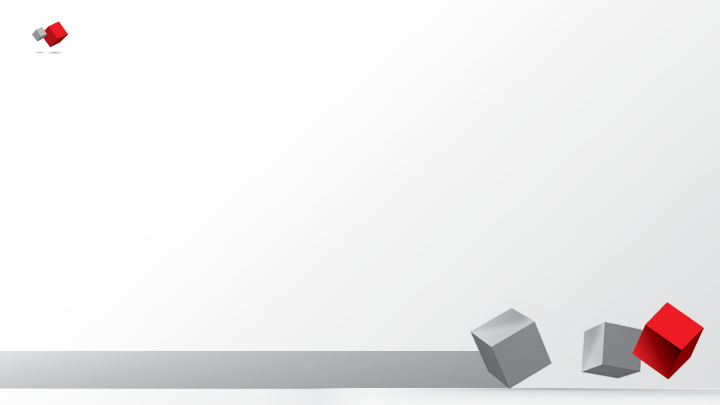 HAMAG-BICRO
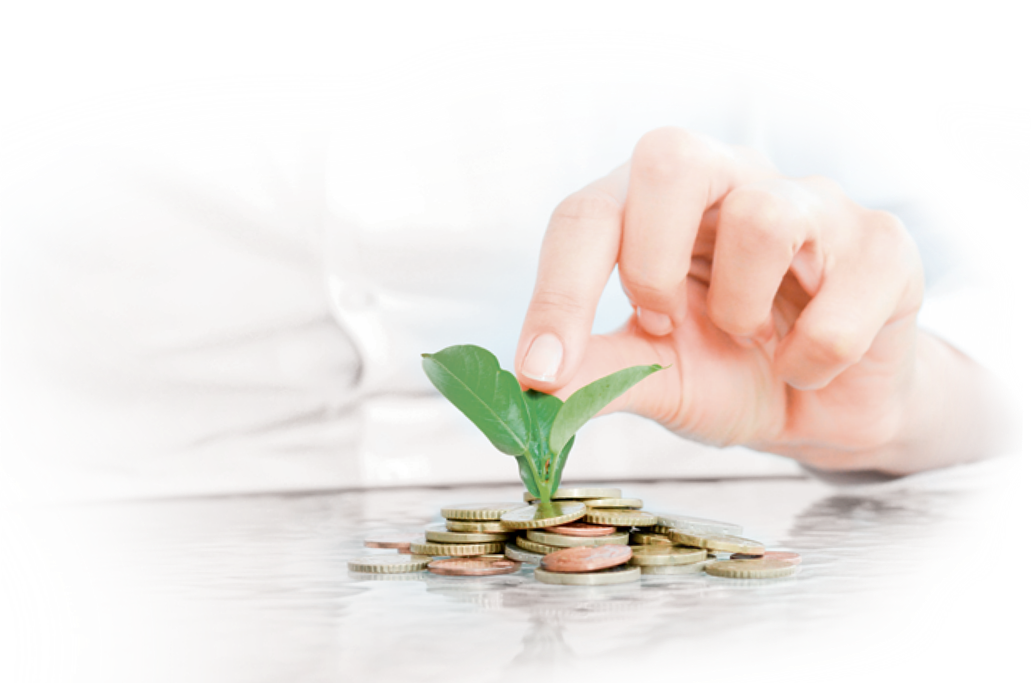 Ciljevi
očuvanje likvidnosti mikro, malih i srednjih poduzetnika osiguravajući im stabilnost i kontinuitet poslovanja

 osiguravanje dodatne likvidnosti

očuvanje radnih mjesta i nastavka proizvodnje
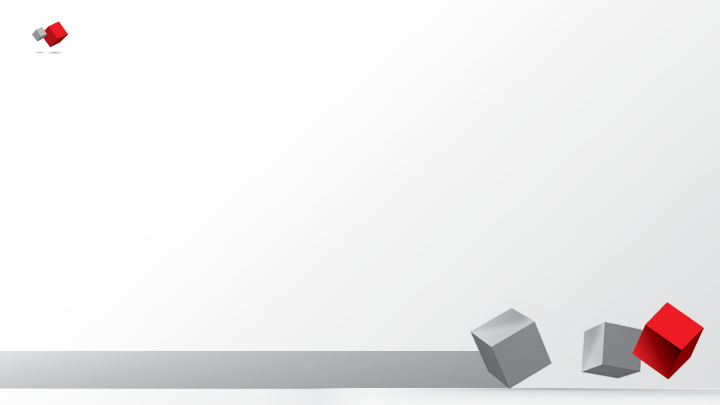 HAMAG-BICRO
1. mjera: Moratorij na sve rate ESIF Mikro i Malih zajmova te Mikro i Malih zajmova za ruralni razvoj do 31.12. 2020.
do 31.12. 2020. neće dospijevati kamata niti glavnica te se neće obračunavati zatezna kamata

na nedospjelu glavnicu će se obračunavati redovna kamata i ista će se kod početka ponovne otplate raspodijeliti na ostatak otplatnog perioda

početak provedbe: 13. ožujka 2020.
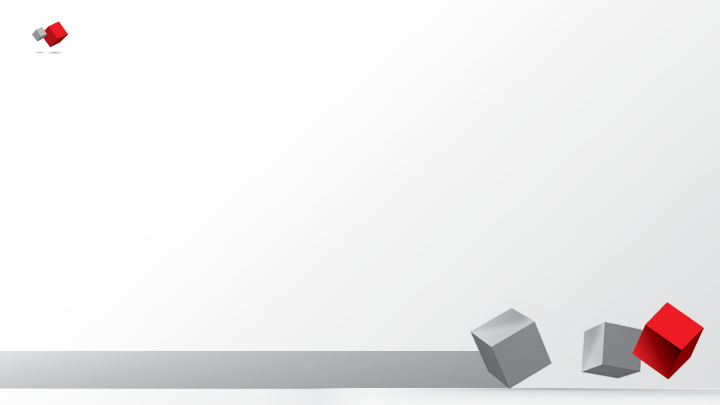 HAMAG-BICRO
2. mjera: Prolongiranje rokova korištenja, rokova otplate i moratorije na otplatu kredita/leasinga za koje je izdano jamstvo iz jamstvenih programa HAMAG-BICRO-a
uobičajna procedura – financijska institucija kod izmjena kreditnih uvjeta zatraži suglasnost HAMAG-BICRO-a

zbog iznimno velikog broja poslovnih subjekata na koje koronavirus ima efekt izdana je Suglasnost financijskim institucijama za mijenjanje uvjeta samostalno, sukladno internim aktima, a anekse Ugovora o kreditu/leasingu šalju HAMAG-BICRO-u na znanje

ovom mjerom značajno je skraćeno vrijeme obrade

početak provedbe: 13. ožujka 2020.
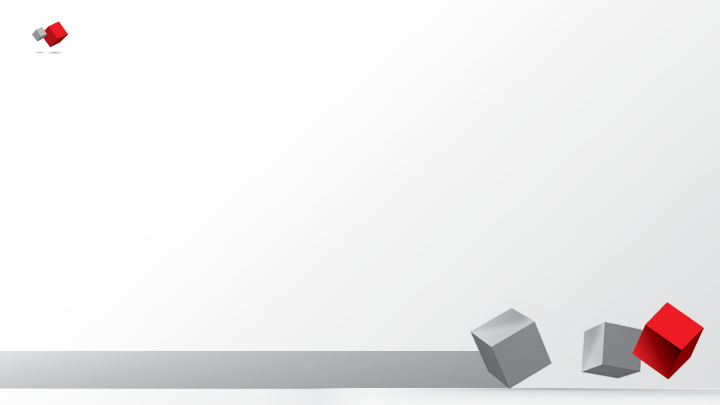 HAMAG-BICRO
3. mjera: Povoljniji uvjeti ESIF Mikro zajmova za obrtna sredstva (do 25.000 EUR) uz bržu obradu
kamatne stope smanjene na 0,5 % - 0,75 % - 1,0 %
poček 12 mjeseci, rok otplate do 3 godine (uključujući poček)
dodana mogućnost financiranja računa nastalih do 3 mjeseca prije zaprimanja zahtjeva za zajam (uz uvjet da prethodno nisu plaćeni)
skraćena procedura obrade – do 3 dana
skraćena dokumentacija potrebna za prijavu zahtjeva za zajam
instrument osiguranja: zadužnica korisnika zajma

osigurana je dodatna alokacija u iznosu od 15 milijuna EUR budući da su subjekti malog gospodarstva prepoznati kao najranjivija skupina
početak provedbe: 23. ožujka 2020.
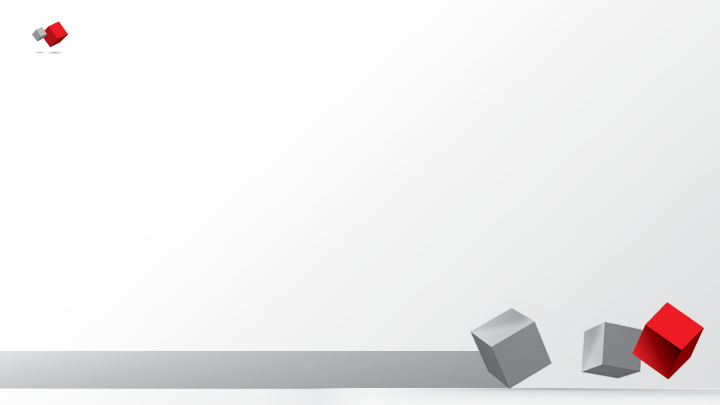 HAMAG-BICRO
4. mjera: Povoljniji uvjeti za ESIF Mikro i Male investicijske zajmove
kamatne stope smanjene na 0,1 % - 0,25 % - 0,5 %

na ovaj način se dodatno potiču poduzetnici realizirati planirana ulaganja u materijalnu i nematerijalnu imovinu po još povoljnijim uvjetima te na taj način, unatoč trenutnoj situaciji na tržištu, nastaviti svoju proizvodnu ili uslužnu djelatnost

početak provedbe: 19. ožujka 2020.
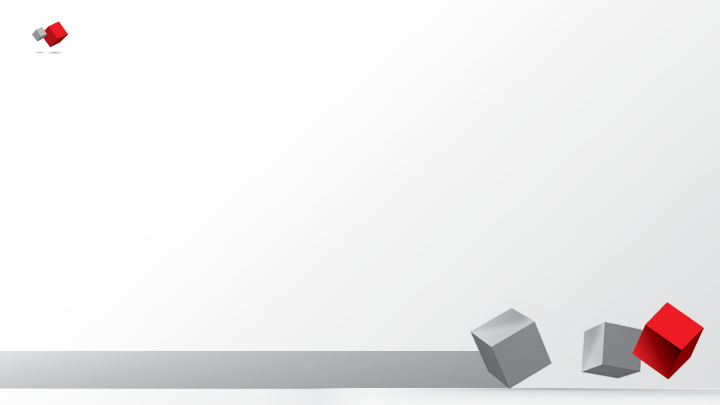 HAMAG-BICRO
5. mjera: Povećanje stope jamstva za kredite za obrtna sredstva
povećana je stopa jamastva za kredite za obrtna sredstva sa 65 % na 80 % glavnice kredita
jamstvo HAMAG-BICRO-a olakšava poduzetnicima pristup financiranju kroz manje kolaterale (koje zahtjevaju banke) i niže kamatne stope (obavezno umanjenje kamatne stope prema postotku jamstva sukladno Sporazumu s bankama)
HAMAG-BICRO već ima potpisane Sporazume o provođenju ESIF Pojedinačnih jamstva s 15 poslovnih banaka – svim poduzetnicima je financijski instrument dostupan
smanjena jednokratna naknada s 1 % na 0,1 % iznosa jamstva
skraćena procedura obrade zahtjeva

početak provedbe: 19. ožujka 2020.
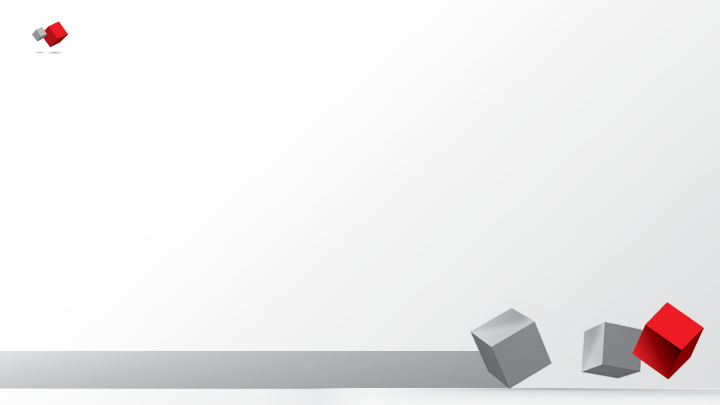 HAMAG-BICRO
6. mjera: Novi financijski instrument Mikro zajam za ruralni razvoj za obrtna sredstva
iznos zajma: 1.000 – 25.000 EUR
kamatna stopa - 0,5 %
poček 12 mjeseci, rok otplate do 3 godine (uključujući poček)
mogućnost financiranja računa nastalih do 3 mjeseca prije zaprimanja zahtjeva za zajam (uz uvjet da prethodno nisu plaćeni)
instrument osiguranja: zadužnica korisnika kredita
skraćena procedura obrade
skraćena dokumentacija potrebna za prijavu zahtjeva za zajam

očekivana uspostava novog instrumenta: 26. ožujka 2020.
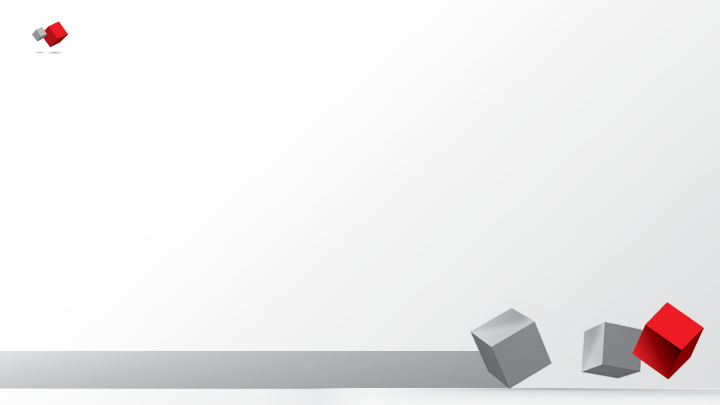 HAMAG-BICRO
7. mjera: Novi financijski instrument “COVID-19 zajam”
iznos zajma: do 100.000 EUR

uvjeti - u pripremi

očekivana uspostava novog financijskog instrumenta: travanj 2020.